Informe de PQRS
I Trimestre 2019
Contenido
Estadísticas
01.
Tiempo promedio de respuesta
02.
Recomendaciones del ciudadano
03.
Estadísticas – PQRSD
En el primer trimestre se recibieron 270,482 transacciones a través de todos los canales. El mes con mayor impacto fue enero a causa de la convocatoria ECDF Cohorte III 2018-2019, así mismo, el mes de marzo también tuvo un gran impacto, debido al proceso de inscripción al Examen Saber TyT, en particular al proceso de registro para estudiantes SENA.
Estadísticas – Encuestas de Satisfacción2019
La participación de los ciudadano en las encuestas se encuentra en un 20%, en relación al total de Peticiones.
Estadísticas – PQRSD por canal
Estadísticas – Detalle por Examen
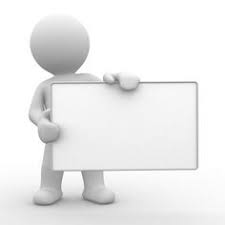 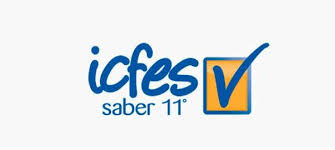 * Saber 3° 5° y 9° -  Pruebas Internacionales
Tiempo promedio de respuesta
Recomendaciones de los ciudadanos
Quisiera manifestar mi sugerencia en cuanto al calendario programado para la aplicación de la Prueba Saber Pro. Considero que deberían realizar dos pruebas al año una en cada semestre teniendo en cuenta que muchas personas tienen que esperar casi un año para la presentación de las mismas y 4 meses más para saber el resultado.    otra opción es cobrar un costo más alto y aquellas personas que estén interesadas realizar la prueba virtual o de manera personal.

No deberían promocionar un Pre-Icfes con muy pocas respuestas, sería mucho mejor que entregaran las planillas para tener el material.

Capacitar o informar cuando realicen algún cambio en la plataforma o en los procesos.